Applying for Grants:It’s All About the Program
Office of Sponsored Programs
Raubinger Hall, Room 309
William Paterson University
973-720-2852	               May 21, 2013
Agenda
WPUNJ Process, Policies and Procedures regarding grants

How to develop a fundable grant proposal, the nuts and bolts
Grant Development Process
Initiate Idea
Find appropriate funders
Refine idea, develop project, outline proposal
Meet with OSP; contact funder
Draft proposal; contact consultants and partners, begin collecting support materials
Meet with OSP to review draft, develop budget, schedule submission
Submit nearly finished narrative and budget for review and signature, about 10 days to deadline
Finalize proposal package, submit early
WPUNJ Policies & Procedures
Grant Approval Sheet:
Documents official support for project
Summarizes key elements, identifies special review needs
Assists in time management and in orchestrating the final review process to meet submission deadline
Project Director obtains Chair & Dean signatures
OSP obtains Administration & Finance signatures, Provost Office signatures, and signatures on proposal,  support letters and other required documentation
Due in OSP 10 days before due date to: 
Obtain final signatures
Assemble packet and prepare final documents and copies
Submit
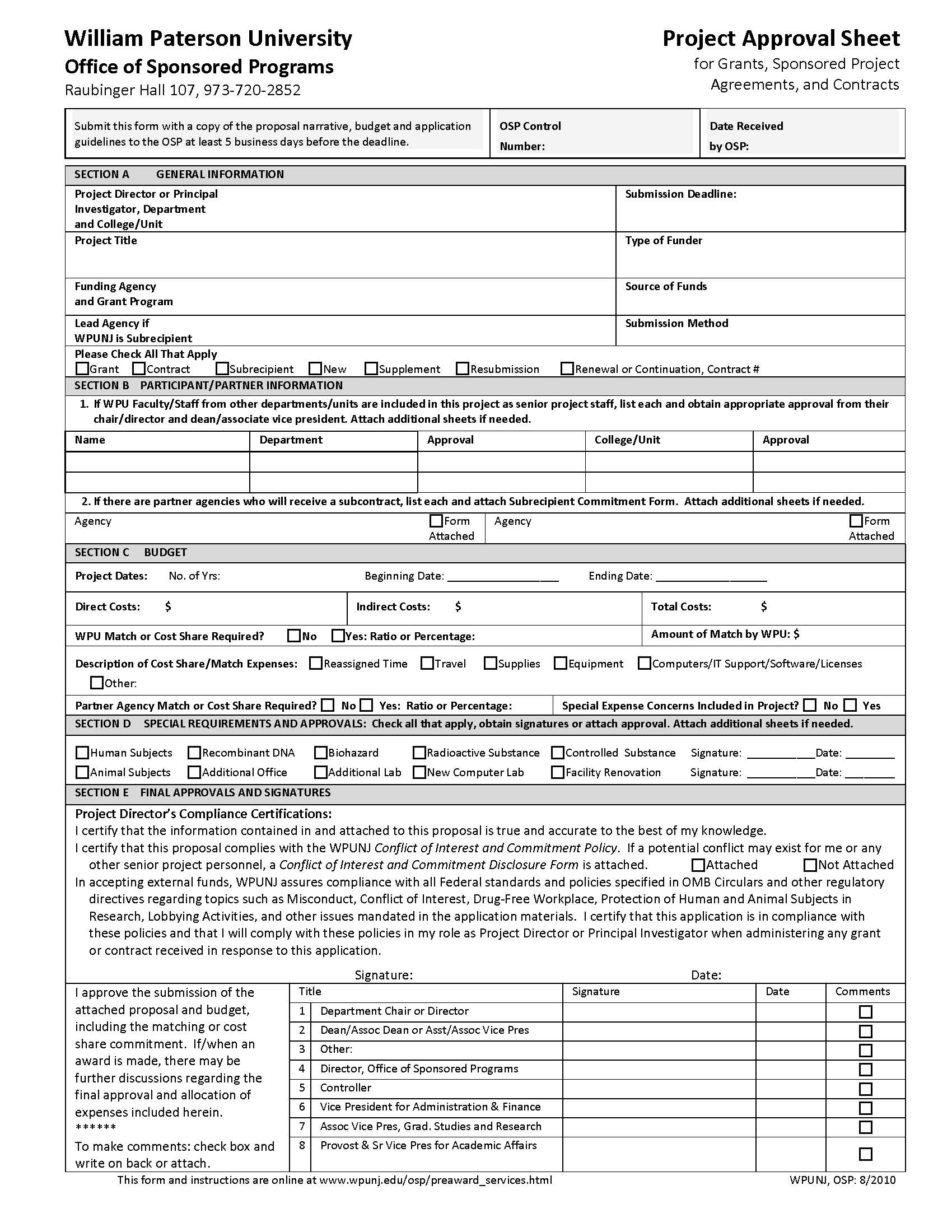 Project 
Approval 
Sheet
How to Develop a Fundable Proposal
Overview of a Complete Proposal
Guidelines First!
Review Criteria & Processes
Developing Each Component
Some Helpful Hints
Overview of a Complete Proposal
Cover Page, forms, signatures
Budget, budget support, other forms
Abstract
Narrative
Background and problem statement
Goals and objectives
Activity Plan
Evaluation
Appendix and support material
Developing Each Component
1. Activity Plan                 
2. Budget
3. Goals & Objectives
4. Background, Need(s), Problem(s), Benefits
5. Introduction: Credibility of PI/PD, WPU, etc.
6. Detailed Evaluation Plan
7. Detailed Dissemination Plan
8. Future Activity
9. Summary/Final Introduction
Before the Proposal
Research
Similar programs, core issue, related issues
Gather data supporting your idea and proposed of activities (census, research findings)
Undertake preliminary activity
Test proposed activities and/or collect preliminary data
Determine outcome estimates
DEVELOP THE PROJECT
Don’t wait until you start writing
Will identify issues that need resolution
Provides time to think about what you are going to do
1. Activity Plan or Methodology
Rationale: Why are you doing project this way?
Literature review, programs at other institutions
Preliminary activities, outcomes and data
Activities Plan and Accomplishments:
Tasks
Timeline
Personnel: Who will perform each task?
Resources: Facilities, Equipment, Supplies, Money?
DETAILS! DETAILS!
2.  Budget
Budget Summary
Total expenses by category
Budget Detail or Narrative
Present as narrative or spreadsheet (or both) 
Provides details on expenses by category
Provides fiscal perspective on the project and narrative
No expenses included in the budget that are not identified in the narrative
No expenses in narrative that are not in the budget
Sample Budget
Typical Budget Categories
Salaries
Fringe Benefits
Supplies
Consultants
Travel & Conferences
Equipment (agency defined)
Participant Costs (tuition/stipends, other)
Indirect/Overhead Costs
Multiple Year Budget?
Adjust for 
  salary increments
  variable expenses
  non-repeating expenses
3.  Goals, Objectives, Outcomes
Goal: A broad statement of the ultimate result of the research or change being pursued
Objective: The narrowly defined, measurable and time-specific result you expect to accomplish
Process vs. outcome objectives; Action verbs
Interventions: To [direction of change] + [area of change] + [target population] + [degree of change] + [timeframe]
Research: To [specific research activity] then [impact of research] on [status of problem/need] + [timeframe].
Outcomes: Short term accomplishments and long term impacts, direct and possibly indirect
4.  Problem and Need Statement
Defines what the project will address
Who, what, where, when, why?
Hard evidence and documentation
Statistics, data, evidence
From your literature search & preliminary activities
Authoritative: Census data, government reports, credible experts and publications
Anecdotal evidence gives life to statistics
Impact/outcome if problem is addressed
Link outcome to missions (You & funder)
5. Introduction: Credibility
Concise statement of project goal, including problem/need addressed and objectives
Crucial information reader needs to know
Discuss importance, innovation, creativity 
Concise statement describing project activities and key outcomes expected  
Crucial information reader needs to know
How project addresses the funder’s priorities
Related organizational and staff experience
Previous successful related experience
Discipline, Project & Grant Program-Specific Activity Plan Components
These vary significantly based on the nature of
the project, your discipline, and the specifics of 
grant program:
6. Evaluation/Assessment: 
What will success look like?  
How will it be documented? External Consultant(s)? 
7. Dissemination of Results: 
Think realistic and attainable! Publications & Conference Presentations; Webpage?
8. Future Activities and Impact:
Sustainability: $$$/infrastructure; You & your field
If seed or start-up, this is very important
9. Proposal Summary or Abstract
Stands alone at beginning
First for agency staff and reviewers
Important as public summary of project
“Professional  English” as well as “Plain English”
May have special content requirements
Limited length – usually one page or less
Touches on all key details of project
Ones that define the importance, impact and scope of the project: Goal, objectives & outcome 
Ones that are most important to the funder
Ones that distinguish your project from others
Appendices
Summary Vita/Resume or Biographical Sketch
Education and work history
Related programmatic, research, publication or professional activities and experiences
Leadership and peer-acknowledgement
Letters of support
Work or publicity samples
Agency history, background and plans
Agency tax status and financial statements
It’s All About the Program
How you probably feel right now !
  Grant proposals
  are hard – but very
  “do-able.”
Helpful Hints: Content
Be innovative wherever possible
Based on what others are doing
Focus on key questions
Be convincing and thorough
Demonstrate knowledge of subject
State the expected contributions (outcomes) to your field of work
Convey excitement and commitment
Clearly link to the funder’s priorities
Helpful Hints: Structure
Clear, concise sentences
Use section- and sub-headings
Use page headings and number pages
Avoid or define jargon or technical terms
Be specific – Do not make readers assume
Objective: “To increase rate by 25% in 2 years.”
Activity: “The PI and a student will travel to North Park to collect samples on ten consecutive Saturdays.  A sample will consist of . . .”
Helpful Hints: General Tips for Success
Follow the directions/answer their questions
Talk to the Program Officer
Fulfill their review criteria
Ask for what you need
Be thorough in describing the project
Do not do the project or writing alone
Schedule time to write 
Start early to insure there is enough time
Everything must “fit together”:
The Ultimate Goal of a Proposal
Abstract
Contact Information
Staff:
Martin Williams, Director		EXT 3263
Lourdes Bastas, Assistant Director,                  Pre-Award Services			EXT 3794
Maureen Peters, Program Assistant	                   						EXT 2852
Stephen Hahn, Associate Provost	EXT 2565
Office: 
Raubinger Hall 309
Fax: 973-720-3573
Webpage:
www.wpunj.edu/osp